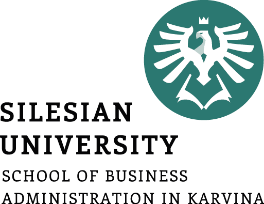 The Enterprise theory
-
Calculation
.
Tomáš Pražák
Lecturer
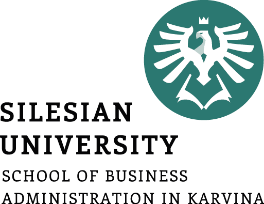 Calculation
calculation of costs, margin, profit, price or other value quantity for a product, work or service or for an activity or operation (calculation unit)
displays in relation to each other both in kind and value-expressed performance unit
the most important tool of economic management
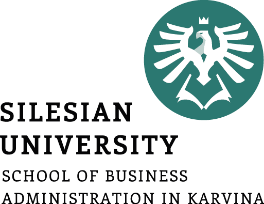 Purpose of costing
assign costs to the cost bearer (product, service, order), i.e. to the calculation unit
direct costs:
direct allocation per unit of output or per cost center
indirect costs:
before scheduling on the performance unit of their allocation to end centers
they cannot be directly assigned to the performance unit - use of the costing schedule base
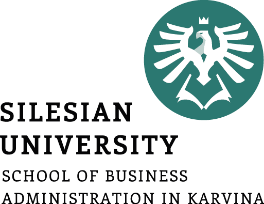 Simple division calculation
in the case of linear dependence of costs in single-type production of products or services (energy production, lemonade, mineral extraction)
the cost per unit n j can be found directly by dividing the cost N by the output Q

   n.e _ = C / Q
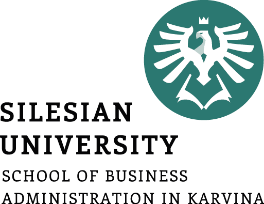 Example:
The selected company deals with the packaging of Grilling Mixture per 25g of the delivered spice mixture. Material costs were CZK 14,000 for 54 kg of seasoning mixture. The company incurred wage costs in the amount of CZK 10,000 and other overhead costs (depreciation of the packaging line, share of administrative staff costs) in the amount of CZK 15,000. What will be the cost of producing one 25g bag of the mixture?
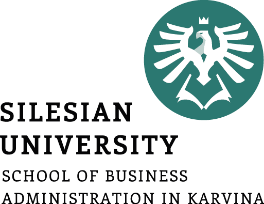 Solution:
We add up all incurred costs (material, wages and other costs) and divide them by the required calculation unit of 25 g /bag.
TC = 14,000 + 10,000 + 15,000 = 39,000 CZK
Number of units per 25 g = 54,000 g / 25 g = 2,160 bags
Cost per unit = 39,000 /2,160 = CZK 18.05/pc
Typical calculation formula
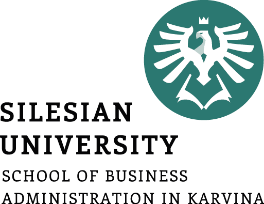 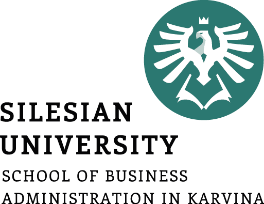 The following production items for a medium-sized candle are given:

the production plan is 10,000 units,

material consumption is 0.05 kg of beeswax at 1000 CZK/kg per 1 piece,
 
time consumption is 18 min/piece,

hourly wage rate = 150 CZK/hour,

manufavturing overhead budget = CZK 45,000 for the entire production plan,

administrative overhead budget = CZK 60,000 for the entire production plan,

other direct costs 31.5% of social and health insurance,
the margin is 30% of the full own cost of performance.

Create a preliminary calculation:
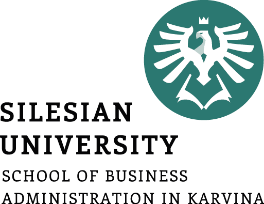